Η ανθρωπολογία στο δημόσιο χώρο
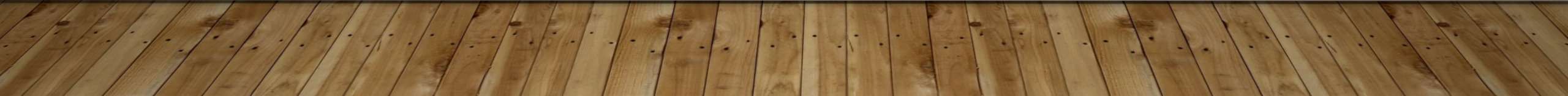 Τι είναι η δημόσια ανθρωπολογία;
Η δημόσια ανθρωπολογία εστιάζει στη δυνατότητα των ανθρωπολόγων να παρεμβαίνουν στα προβλήτα της εποχής τους και να ενθαρρύνουν την κοινωνική αλλαγή, μέσω της ανάδειξης των θεμάτων και της ενθάρρυνσης της σχετικής συζήτησης.
Ακαδημαϊκή και εφαρμοσμένη ανθρωπολογία
Ποιο είναι το παρελθόν της ανθρωπολογίας; Συνδέεται η ανθρωπολογία με την πολιτική και την εξουσία; Παραδείγματα από τα κλασικά έργα της κοινωνικής ανθρωπολογίας, στις αρχές του 20ου αιώνα.
Η Κοινωνική Ανθρωπολογία στο πανεπιστήμιο: τελευταίες δεκαετίες του 19ου αιώνα (Ευρώπη), πρώτες δεκαετίες του 20ου αιώνα (ΗΠΑ).
Η Κοινωνική Ανθρωπολογία έξω από το πανεπιστήμιο: η ιστορία του τρόπου που συνδέεται η Ανθρωπολογία με φορείς και δομές εκτός πανεπιστημίου.
Δημόσια ανθρωπολογία
Η τομή της δεκαετίας του 1960.
Ο όρος εμφανίστηκε στη δεκαετία του 1990 στις ΗΠΑ και αφορούσε τον ρόλο των κοινωνικών ανθρωπολόγων ως διανοουμένων που ενδιαφέρονταν για τις κοινότητές τους.
Από τότε και έπειτα άρχισαν να δημιουργούνται προγράμματα, θεσμοί και περιοδικά/εκδόσεις με αντικείμενο την δημόσια ανθρωπολογία, τόσο στις ΗΠΑ όσο και στην Ευρώπη.
Δημόσια ανθρωπολογία και πλαίσιο δεοντολογίας
Η ευθύνη των ανθρωπολόγων έναντι των κοινοτήτων
Διαφάνεια στη μεθοδολογία και την πρακτική της έρευνας
Συνεργατικότητα ανάμεσα στους ανθρωπολόγους αλλά και των ανθρωπολόγων με την κοινότητα
Προσανατολισμός σε πλαίσια επίλυσης συγκρούσεων και όχι ενίσχυσής τους
Αποτελεσματικοί τρόποι επικοινωνίας με την εξουσία
Εξάσκηση σε τρόπους επιδραστικής επικοινωνίας
Πολυτροπικότητα
Εναλλακτικές μορφές δημόσιασ ανθρωπολογίας
εναλλακτικές εθνογραφικές μεθόδους
υπερ-κειμενικές φόρμες (βίντεο, επιτελεστική τέχνη, τραγούδι)
πειραματικές δημόσιες εκδηλώσεις (stand-up comedy, παιχνίδια, confestivals)
Το παράδειγμα του προγράμματος «ANTHROBOMBING»